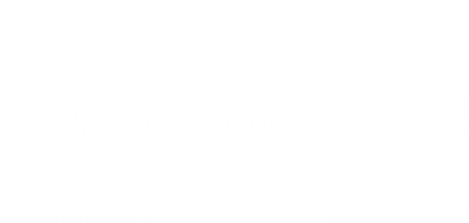 City of West Richland Police Facility

Project Review Committee | Project Approval Process
January  23, 2020
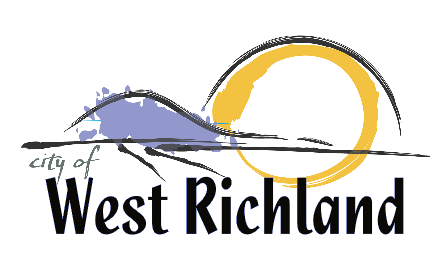 Organizational Chart
Construction Manager
Brent Gerry
City of West Richland Mayor
Roscoe Slade, P.E. III
Project Director
Public Works Director
Robynne Thaxton (Parkinson)
JD, FDBIA DB Legal Counsel
Thaxton Parkinson, PLLC
Project Committee
Ben Majetich, Chief of Police, Design Advisor
Ilka Gilliam, Contract and Procurement Advisor
Danielle, Mullins, P.E., Utilities, Site & Infrastructure Advisor
Nicole Stickney, Regulatory & Approval Advisor
Construction Manager
Construction Manager
D-B RFQ/RFP - 10%
Design - 10%
Construction - 10%
D-B RFQ/RFP - 10%
Design - On-call
Construction - On-call
On-call for all Services
Matt Walker, AIA, CCM, DBIA Principal-in-Charge/Advisor Hill International, Inc.
Becky Blankenship, Assoc. AIA, DBIA Project Manager
Hill International, Inc.
Drew Woodruff, P.E.
City Representative
City of West Richland
Construction Manager
D-B RFQ/RFP - 10%
Design - 5%
Construction - 5%
D-B RFQ/RFP - 100%
Design - 100%
Construction - 50%
D-B RFQ/RFP - 50%
Design - 50%
Construction - 75%
Anna Valdez
Project Controls Engineer LeadHill International, Inc.
Patrick McCord, Assoc. DBIASenior EstimatorHill International, Inc.
Debbie SelzerDocument Controls Specialist Hill International, Inc.
D-B RFQ/RFP - 10%
Design - 10%
Construction - 15%
D-B RFQ/RFP - 10%
Design - 10%
Construction - 15%
D-B RFQ/RFP - 10%
Design - 10%
Construction - 15%
Police Facility Overview
Replace existing facility that no longer meets our needs
New facility - approximately 22,500 SF
Includes space for:
police administration operations;
staff and administrative support;
animal control;
storage of collected evidence; and
Department of Corrections
Proposed Police Facility Site
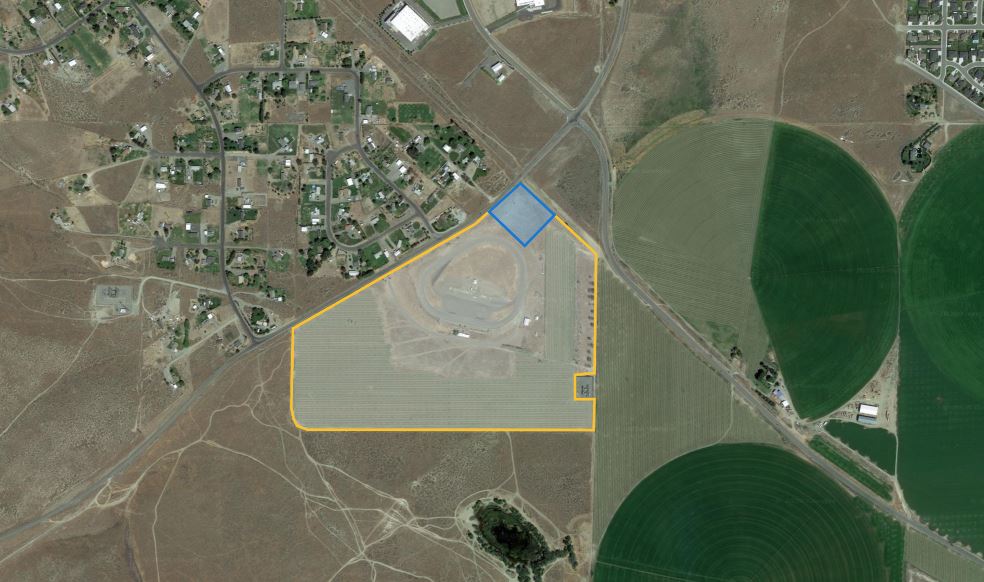 Police Facility Project Budget
Professional Services		$   1,081,850
Construction Cost 		$   8,430,000
Equip. & Furnishings		$      904,328
Contract Admin/Other		$      335,137 
City Contingency 			$      700,000
Other Related Project Expenses	$       103,495 
WSST				$       858,690
Total Project Cost			$  12,413,500
Schedule
D-B RFQ Advertisement		Feb 3, 2020
D-B SOQ Due			Feb 19, 2020
Shortlist Finalists			Feb 26, 2020 
Issue RFP				Mar 4, 2020
DB Team/Owner Interactive Mtg	Mar 18, 2020
Proposal Due			Apr 2, 2020
DB Team Interviews			Apr 8, 2020
Selection of DB Team		Apr 20, 2020
NTP/Design Phase			May 2020 thru Mar 2021
Construction Phase		Oct 2020 thru Nov 2021
Procurement Approach
Request for Qualifications
Successful Experience with Projects of Similar Scope and Complexity – Police Stations or Correctional Facilities
Team Organization
Experience developing GMP collaboratively with Owner
Shortlist no more than three finalists
 
Request for Proposal
Management approach specific to the project
Innovation and Problem Solving
Interactive Proprietary Meetings
Statutorily required evaluation factors
Price related factor:  Fee
$5,000 honorarium 
Limited required proposal submittals
Consistent with other projects
Design-Build Agreement
Phase 1 - Validation and GMP Development Period
Validate information from the Owner 
Examine options to identify innovation
Commercially reasonable examination of site
Develop Basis of Design Documents, Project Schedule, GMP
Contract Amendment
2.	Phase 2 - GMP Execution Period 
Complete Design
Construction
Close out
Benefits of Design-Build Delivery
RCW 39.10.300(1)(b) “Greater Innovation or efficiencies between the designer and the builder”
Maximum possibility for coordination of design and construction phasing to provide greatest project value, cost efficiency and design for specialized equipment and processes. 
RCW 39.10.300 (1)(c) “significant savings in project delivery time”
Progressive Design-Build is the fastest delivery method. Starting construction work prior to completion of design results in a significantly reduced schedule.
An earlier completion date for the City of West Richland Police Facility will allow greater efficiency in emergency response services at an earlier date. This is critical for serving a broader portion of the community as soon as possible. 
RCW 39.10.280(2)(a) “Substantial Fiscal Benefit”
The budget is limited to fit within the City’s project budget.  The Design-Builder will be required to design within that budget.
The Design-Builder’s involvement in the development of the scope shifts more risk of the performance of the project to the design-build team.
With one team managing the coordination of the various aspects of the project the City’s risk of claims by various contractors performing adjacent projects are reduced.
Additional Questions
QUESTION
Provide validation schedule and include timing of GMP negotiations

RESPONSE
Phase 1 of the Contract (validation) – approx. September 25 (150 days)

Subject to change based on the project requirements. 
 
This date is consistent with other projects of similar scope and complexity.  

It is currently unknown whether there will be construction activities prior to signing the GMP.   
 
Limited scope construction activities prior to signing the GMP, benefit the project
Cont’d Additional Questions
QUESTION
Why not do outreach or outreach events to increase MWBE participation? 
 
RESPONSE
The City of West Richland sends our Advertisement for RFQ, RFP, Invitations to Bid to OMWBE to be posted on their website 

Encourages small, woman and minority-owned businesses to participate in our projects
Thank you!
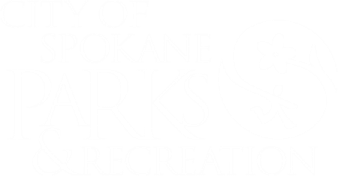 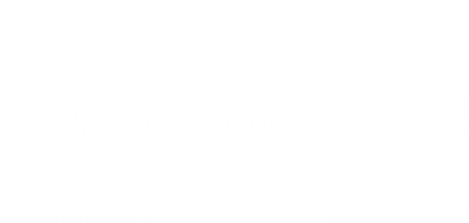